স্বাগতম
পরিচিতি
শিক্ষক
পাঠ
মোঃরুহুল আমিন খান (আই,সি,টি)
বালালি বাঘমারা খঃআঃরাঃদাঃমাদ্রাসা
উপজেলাঃমদন,জেলাঃনেত্রকোণা।
মোবাঃ০১৯২০৩৮১৪১৫
E-mail:ruhulkhan1213@gmail.com
শ্রেণিঃ৩য়
বিষয়ঃবাংলাদেশ ওবিশ্ব পরিচয়
অধ্যায়ঃ৭(পরিবেশ দূষণ প্রতিরোধ ওসংরক্ষণ)
তারিখঃ২০/০৮/২০১৯ইং
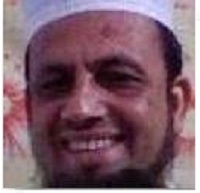 শিখনফল
এপাঠ শেষে শিক্ষার্থীরা ----
মানুষও অন্যান্য প্রাণীর জীবনে সুন্দরওসুস্থ পরিবেশের গুরুত্ব বলতে পারবে।
আমাদের দেশে পরিবেশ  দূষণের প্রধান ৫টি সমস্যা সম্পর্কে বলতে পারবে।
পরিবেশ সংরক্ষণ ওউন্নয়নের কাজে অংশ গ্রহণ করবে।
আজকের পাঠ
লক্ষ্য কর
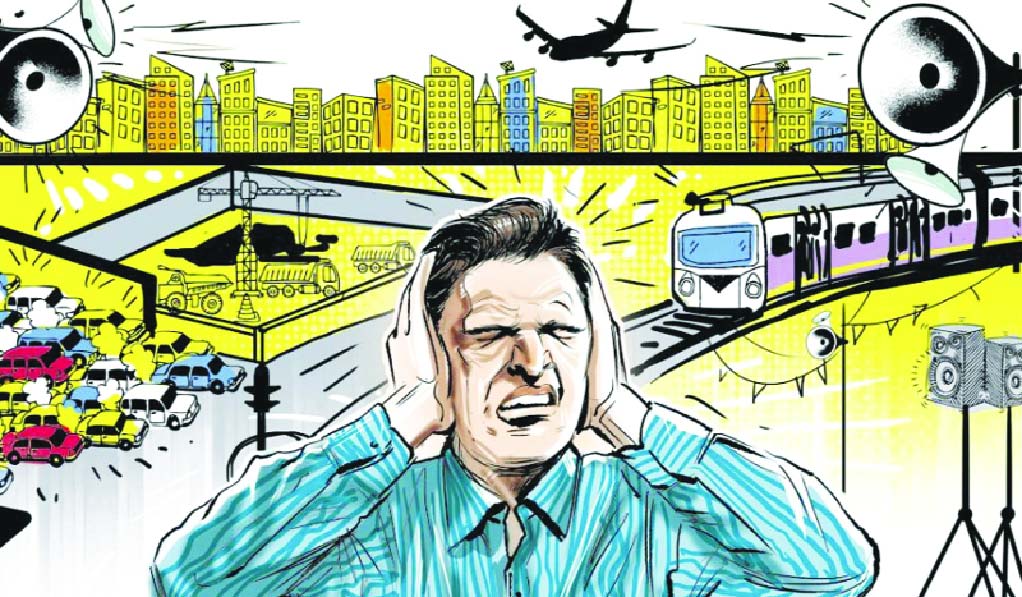 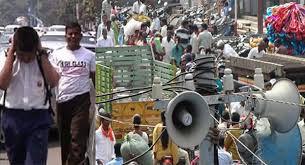 পরিবেশ দূষণ
পানি দূষণ
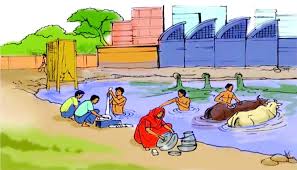 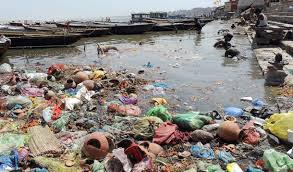 মাটি দূষণ
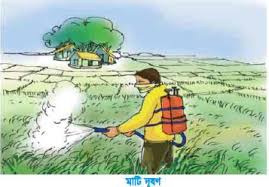 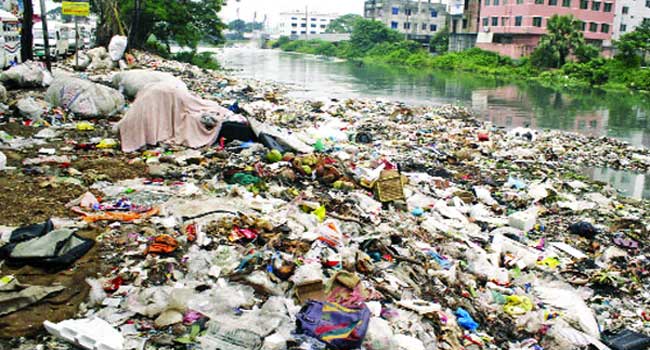 বায়ু দূষণ
বর্জ্য দূষণ
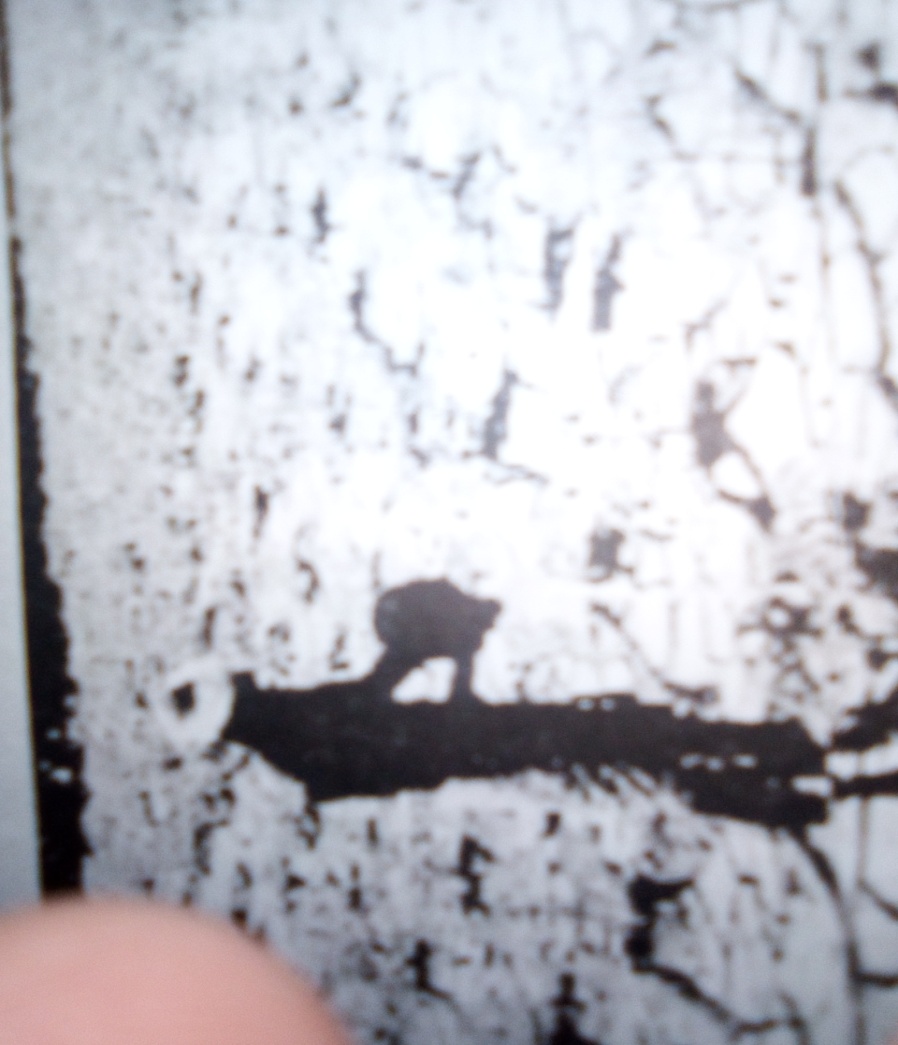 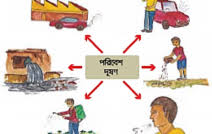 নিচের ছবিটি মনযোগ দিয়ে দেখো এবং ভাবো
ডেঙ্গু সম্পর্কে সচেতনতা
ডেংগু রোধে আমারা কি করতে পারি?
ডেঙ্গু রোগে আক্রান্ত ব্যাক্তি
একক কাজ
পরিবেশ কাকে বলে?
কিভাবে পরিবেশ দূষণ হয়?
পরিবেশ দূষণের প্রধান ৫টি সমস্যার নাম লিখ।
জোড়ায় কাজ
মাটি দূষণের ফলে মানুষের  ওপশু পাখির ক্ষতি হয় ব্যাখ্যা কর।
অপরিষ্কার পানিতে মশা-মাছি ওরোগ জীবানু ছড়ায় কীভাবে?
শব্দ দূষণের ফলে কী সমস্যা হয়?
দলীয় কাজ
“পরিবেশ দূষণের জন্য দায়ী মানুষ’যুক্তি সহকারে লিখ।
বায়ু দূষণ –এর ফলে কি কি সমস্যা হয় তার ১টি  তালিকা কর।
বিদ্যালয়ে পরিবেশ দূষণ প্রতিরোধে কি কি পদক্ষেপ গ্রহণ করে থাক ? লিখ।
মূল্যায়ন
ক।পানি কিভাবে দূষিত হয়?


খ।


গ।আমরা কীভাবে পরিবেশ  পরিচ্ছন্ন রাখতে পারি?
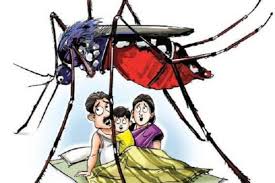 এটা কি মশা?
বাড়ীর কাজ
বাম  পাশের সাথে ডান পাশের বাক্যাংশের মিল কর
ধন্যবাদ